1
Group Work
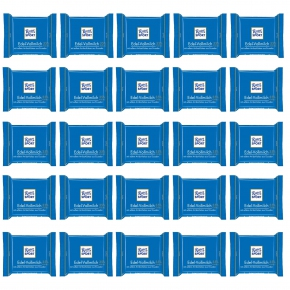 Develop the commissioning plan for the accelerator from restart of the injector up to beam in the XSDU2 dump
Present the sequence and timeline
What are the major challenges?
How can we mitigate risks?
What tools/diagnostics/components/skills are needed?
Who's plan is more efficient (= faster)?        Or
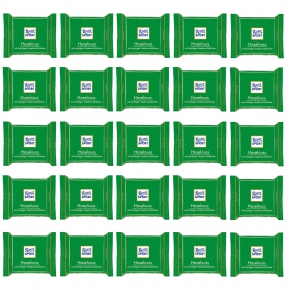 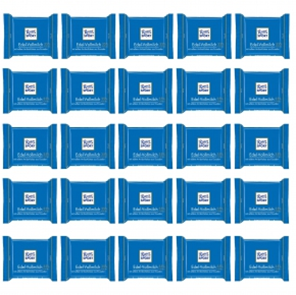 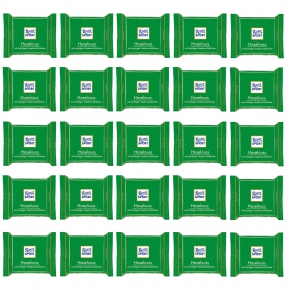 [Speaker Notes: Before you start editing the slides of your talk change to the Master Slide view:      Menu button “View”, Master, Slide Master:
   Edit the following 2 items in the 1st slide:   1)  1st row in the violet header:        Delete the existent text and write the title of your talk into this text field   2)  The 2 rows in the footer area: Delete the text and write the information        regarding your talk (same as on the Title Slide) into this text field.  
   If you want to use more partner logos position them left    beside the DESY logo in the footer area    Close Master View]
2
Group Work
Develop the commissioning plan from first lasing up to beam delivery to the experiment 
Present the sequence and timeline
What are the major challenges?
How can we mitigate risks?
What tools/diagnostics/components/skills are needed?
Who's plan is more efficient (= faster)?        Or
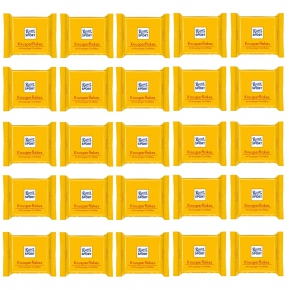 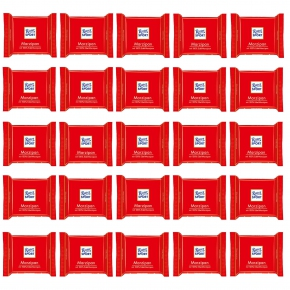 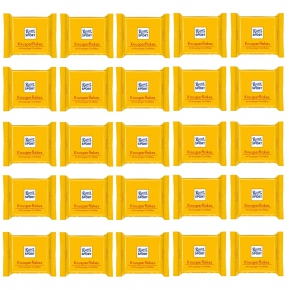 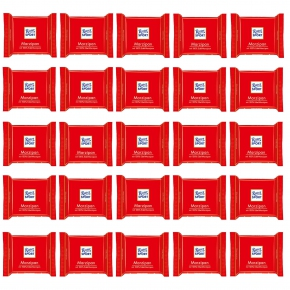 [Speaker Notes: Before you start editing the slides of your talk change to the Master Slide view:      Menu button “View”, Master, Slide Master:
   Edit the following 2 items in the 1st slide:   1)  1st row in the violet header:        Delete the existent text and write the title of your talk into this text field   2)  The 2 rows in the footer area: Delete the text and write the information        regarding your talk (same as on the Title Slide) into this text field.  
   If you want to use more partner logos position them left    beside the DESY logo in the footer area    Close Master View]